Coulombic Attraction
What is it?  How does it relate to what we are studying?
Let’s find out!
Coulombic Attraction
Remember – This force holds atoms together
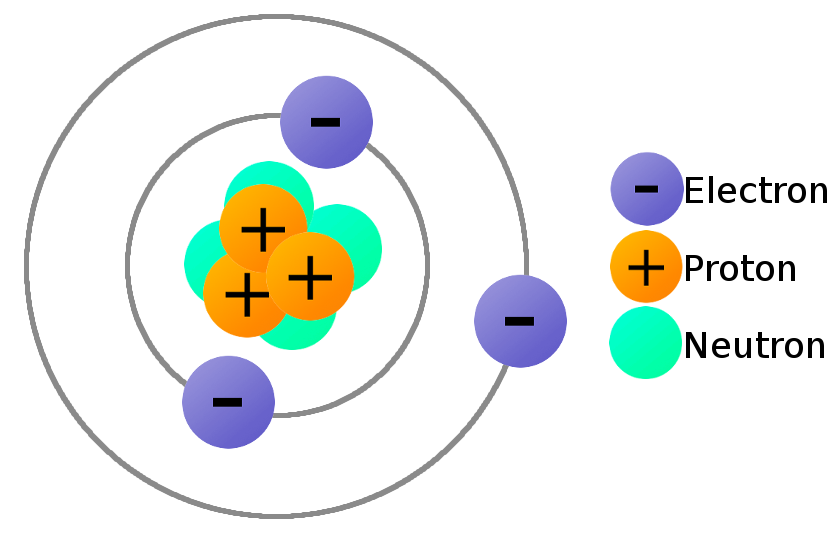 This is the Force of attraction between positive and negative charges.  In our case, this represents the attraction between the positive protons in the nucleus and the negatively charged electrons in the energy levels and orbitals.
https://cdn.sparkfun.com/assets/3/4/1/a/3/51a65d7bce395f156c000000.png
Which atom do you think has the strongest Coulombic attraction/Force?  What makes you say that?
Atom 2
Atom 1
https://encrypted-tbn0.gstatic.com/images?q=tbn:ANd9GcQtjlwWQETrNJUaLYmaZCTXf5ebSOdxPu6l7hhLfRiJ-A8RZxqH
Which atom do you think would be the easiest to take an electron from? What makes you say that?
Atom 2
Atom 1
https://encrypted-tbn0.gstatic.com/images?q=tbn:ANd9GcQtjlwWQETrNJUaLYmaZCTXf5ebSOdxPu6l7hhLfRiJ-A8RZxqH
If we added more protons to this atom, would the electrons move closer to the nucleus or further away?
Add 4 more protons the nucleus = 10 protons!
What makes you say that?
Based on your answer to the last question, would the atomic radius increase or decrease?
What makes you say that?
?
?
Which atom do you think has the strongest Coulombic attraction for its valence electrons?  What makes you say that?
Atom 2
Atom 1
DO you think the distance from the nucleus “matters”?

In what way?
https://encrypted-tbn0.gstatic.com/images?q=tbn:ANd9GcRKCAYIxBm1vH3GMN_vmZvNq3uxA2Lpq8YPoxFagcsafrN9ndHrWg
Look at this – Which atom would have more Coulombic Attraction for its valence electrons?
Atom 1
Atom 2
What makes you say that?
Which factors seem to play a role in the strength of Coulombic force?
Things that make the force increase
Things that can make the force decrease
1.
1.


2.
Discussion?  Need to go back a few slides?
Check out this formula – What does this mean?
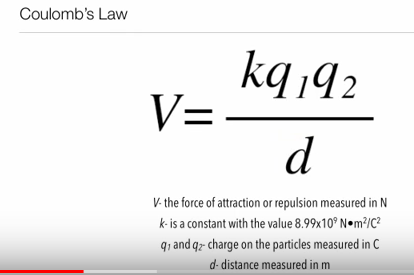 Need help?Check out this video!
https://www.youtube.com/watch?v=iC-Lysn9IvA